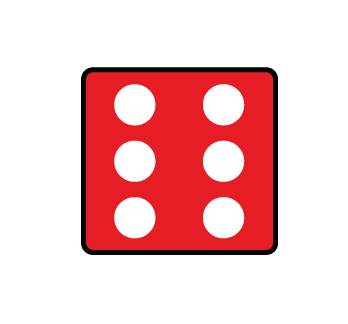 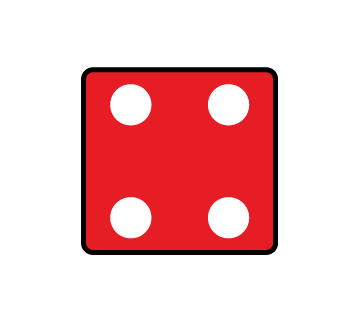 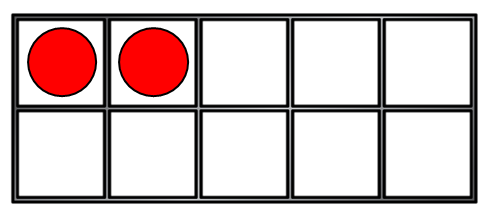 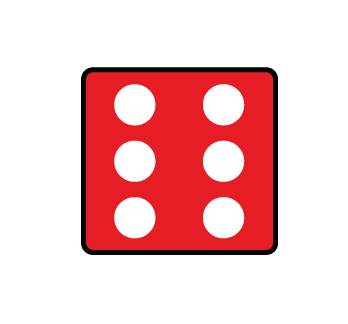 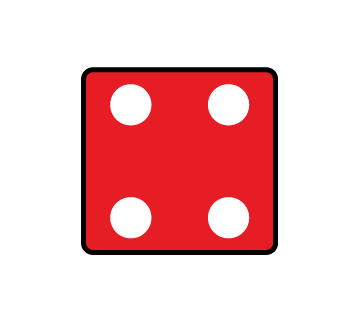 10
3
9
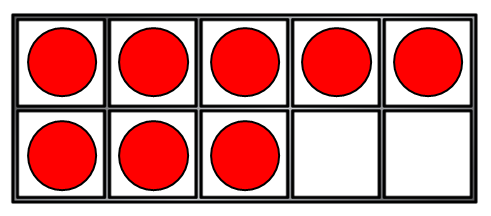 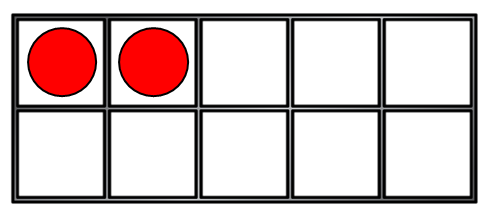 8
Making 10
Amir and Eva are practising their number bonds to 10
You need … more!
6
I have…
4
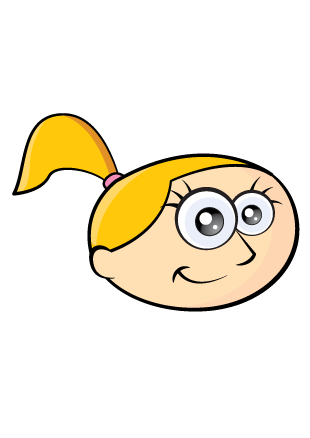 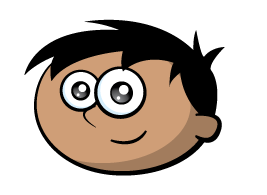 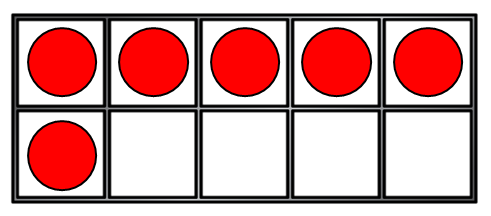 Making 10
Amir and Eva are practising their number bonds to 10
You need … more!
3
I have…
7
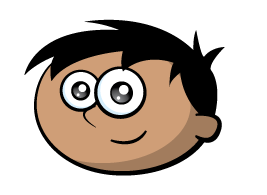 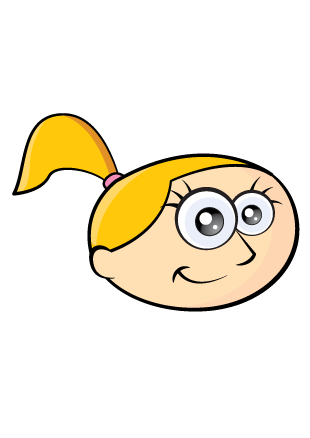 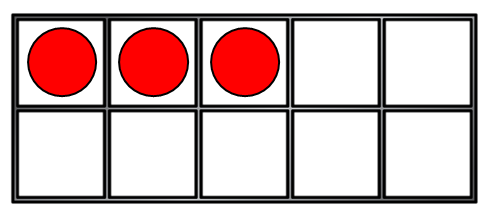 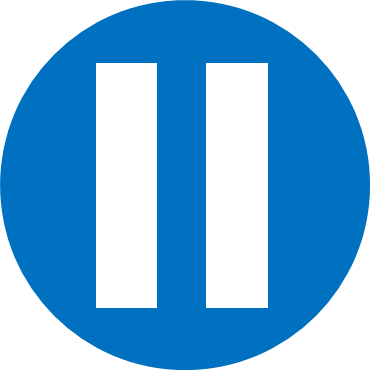 Have a think
Making 10
Amir and Eva are practising their number bonds to 10
You need … more!
8
I have…
2
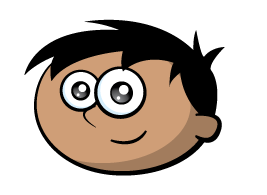 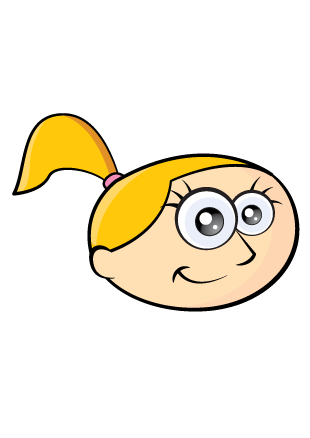 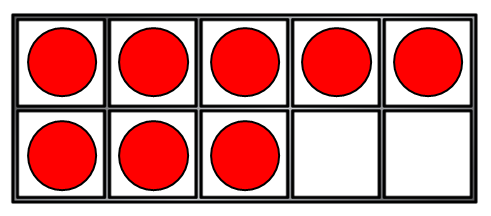 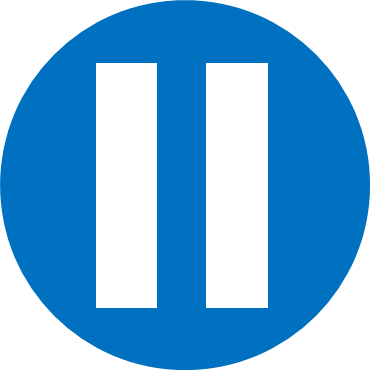 Have a think
Can you practise your number bonds to 10?
You need … more!
I have…
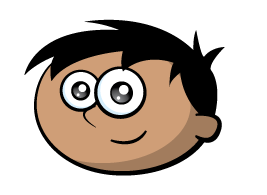 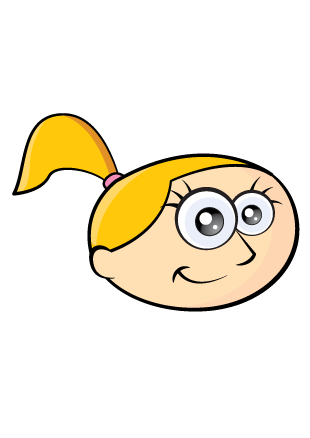 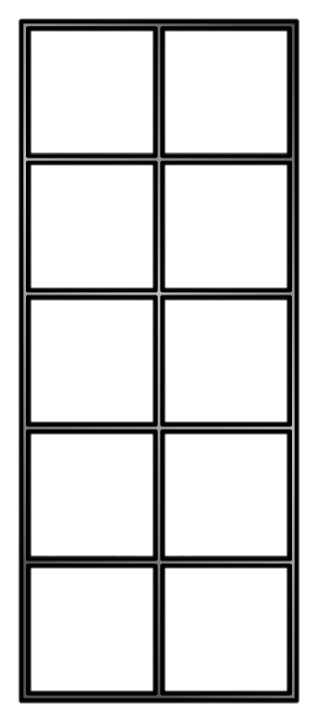 Work with a partner using the sentence stems state how many you have. Can your partner tell you how many more you need?
Add on from 10
I like adding on to the number 10
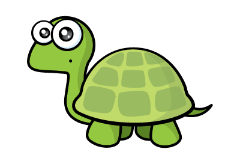 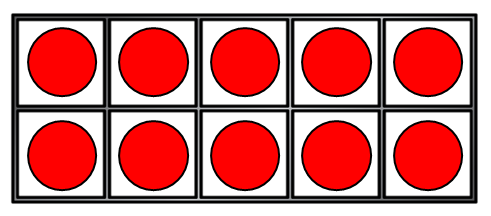 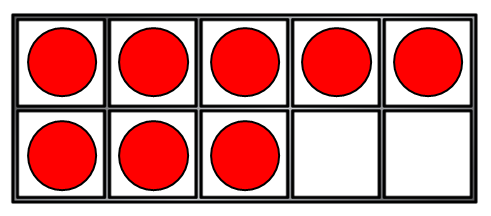 +
18
10 add 8 is equal to
Add on from 10
I like adding on to the number 10
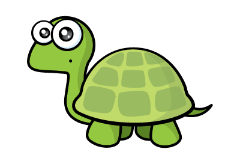 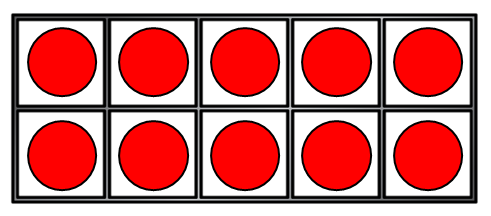 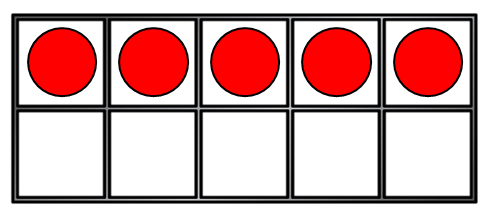 +
15
10 add 5 is equal to
Why might Tiny like adding on to the number 10?
Making 10
I only like adding on to the number 10
You can make 10 with other numbers!
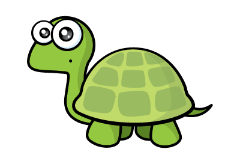 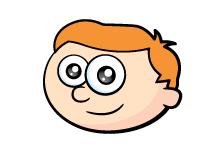 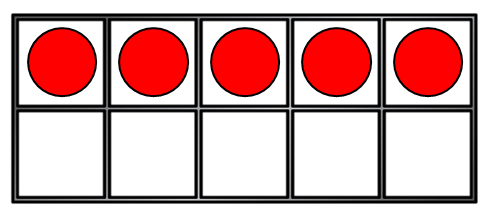 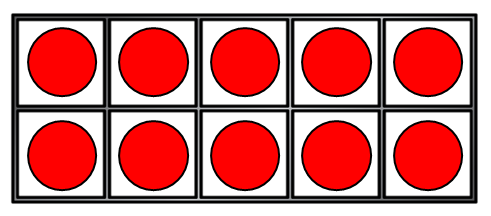 +
15
10 + 5  =
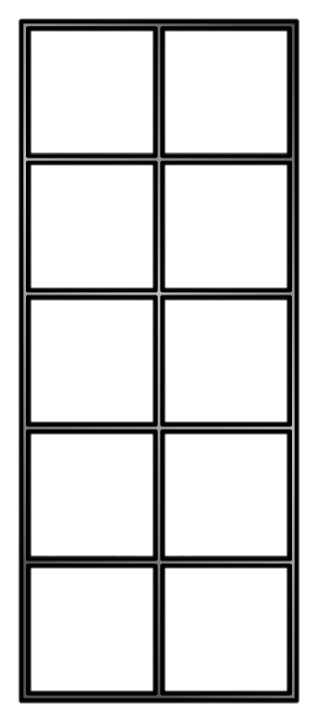 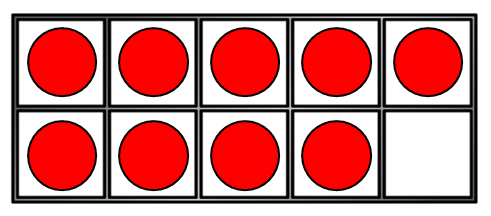 +
9 + 6 is equal to 10 + 5
Making 10
Can you help me make the number 10 ?
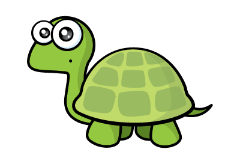 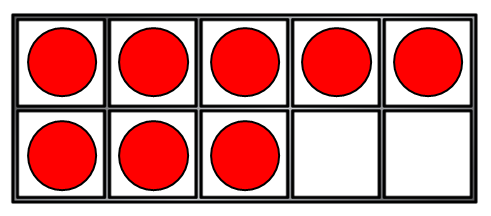 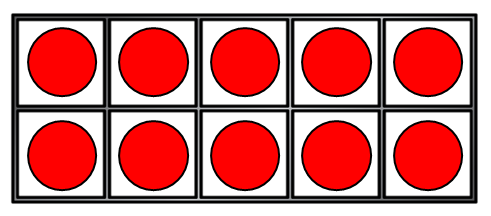 +
18
10 + 8  =
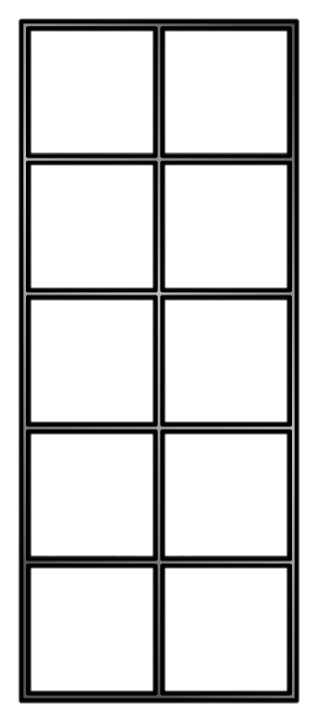 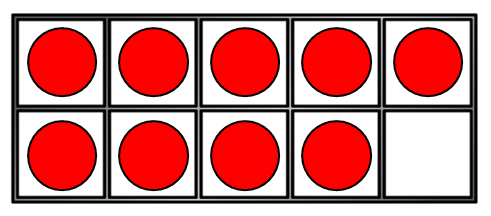 +
9 + 9 is equal to 10 + 8
Making 10
This makes it easier to add!
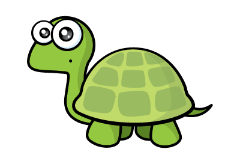 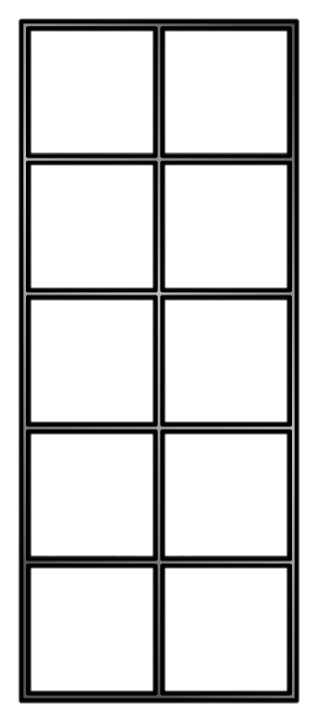 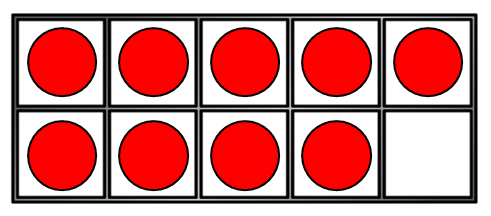 +
2
9 + 3 is equal to 10 +